Подход по созданию системы классификаторов для информационного моделирования в городе Москве
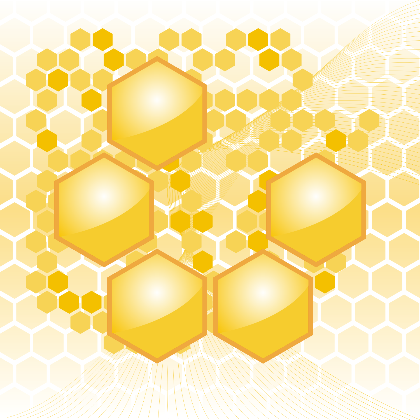 Анненков Александр Владимирович
Руководитель проекта BIM, АО «УРСиП»
2
Внедрение системы классификаторов для информационного моделирования в Москве требует:
Определения базовых понятий
Определения связей классификаторов с информационной моделью
Определения возможностей системы классификаторов в решении конкретных задач в области ТИМ
Наполнения классификаторов информацией
Апробации системы классификаторов на «пилотных» проектах
Сопровождения системы классификаторов
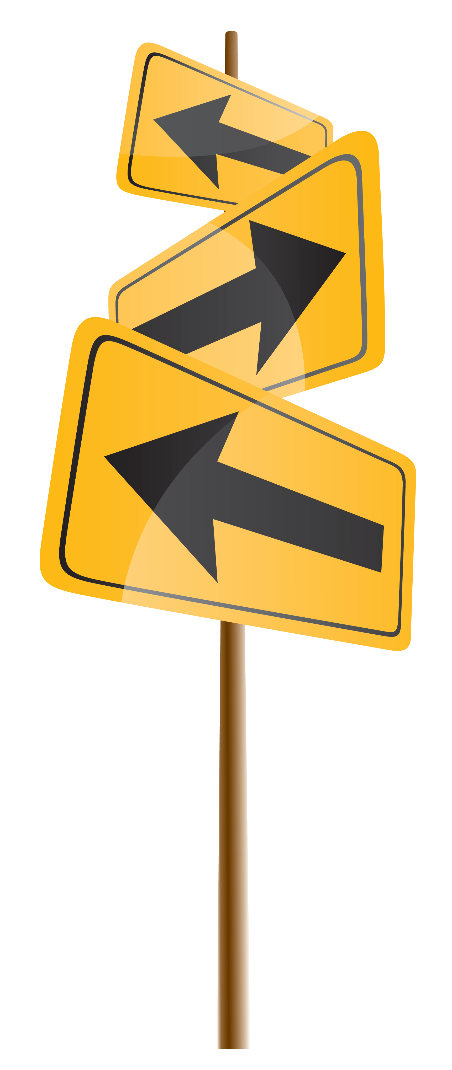 3
Базовые понятия
Система классификаторов для информационного моделирования

исчерпывающий набор из нескольких классификаторов, которые требуются для разработки информационных моделей ОКС на всех стадиях жизненного цикла и для последующей формализации информационной модели в математическую
Классификатор для информационного моделирования

это систематизированный набор кодов, применяющийся в информационном моделировании для однозначной идентификации соответствующих составляющих информационных моделей ОКС
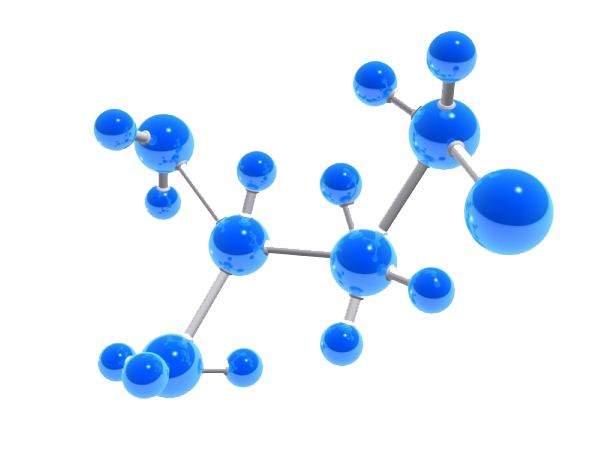 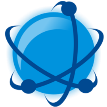 4
Взаимосвязь классификаторов с информационной моделью
Многоквартирный жилой дом
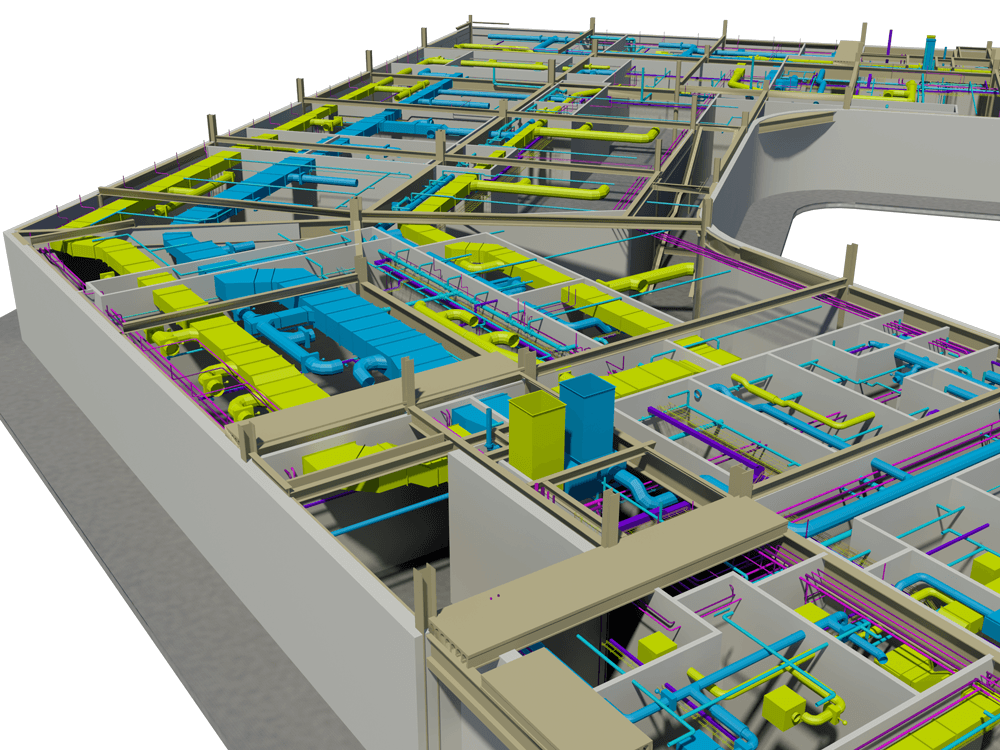 Системы
Виды и назначение ОКС
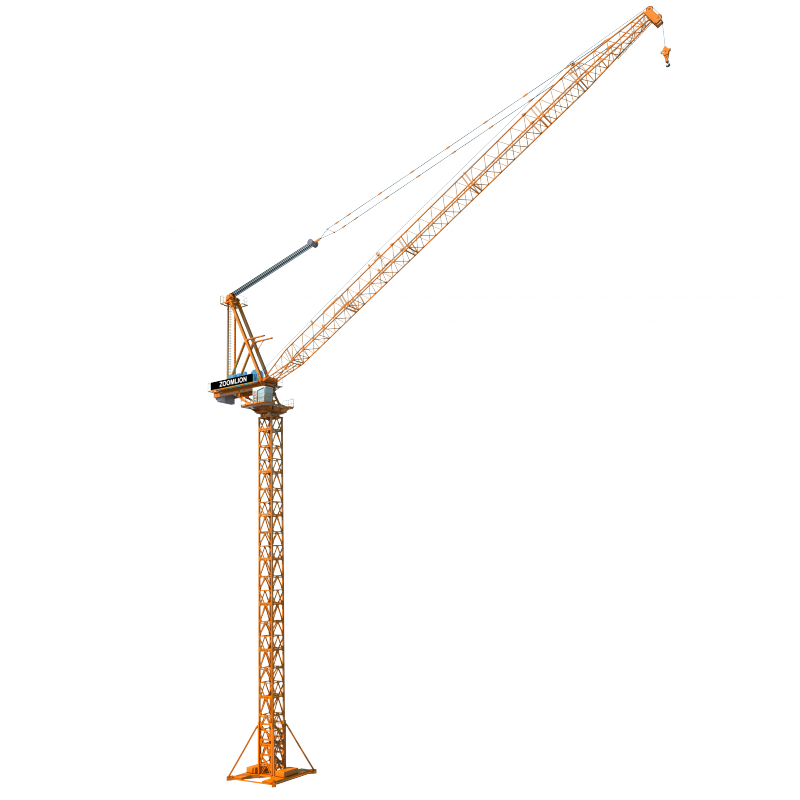 Элементы
Помещения 
и зоны
Услуги и виды деятельности
Строительные изделия
и материалы
Апартаменты, жилая недвижимость
Металл
Техника 
и оборудование
5
Возможности системы классификаторов в решении конкретных задач в области ТИМ
Математическая ИМ в системе управления данными
Цифровая информационная модель (ИМ) в системе САПР
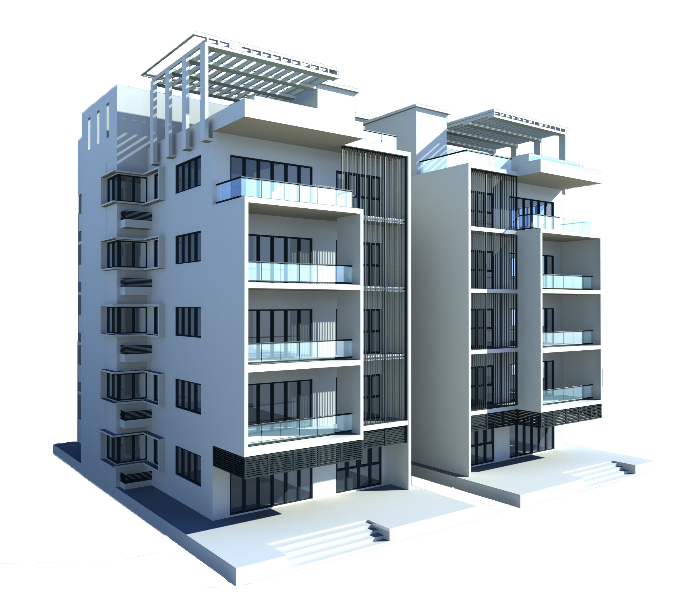 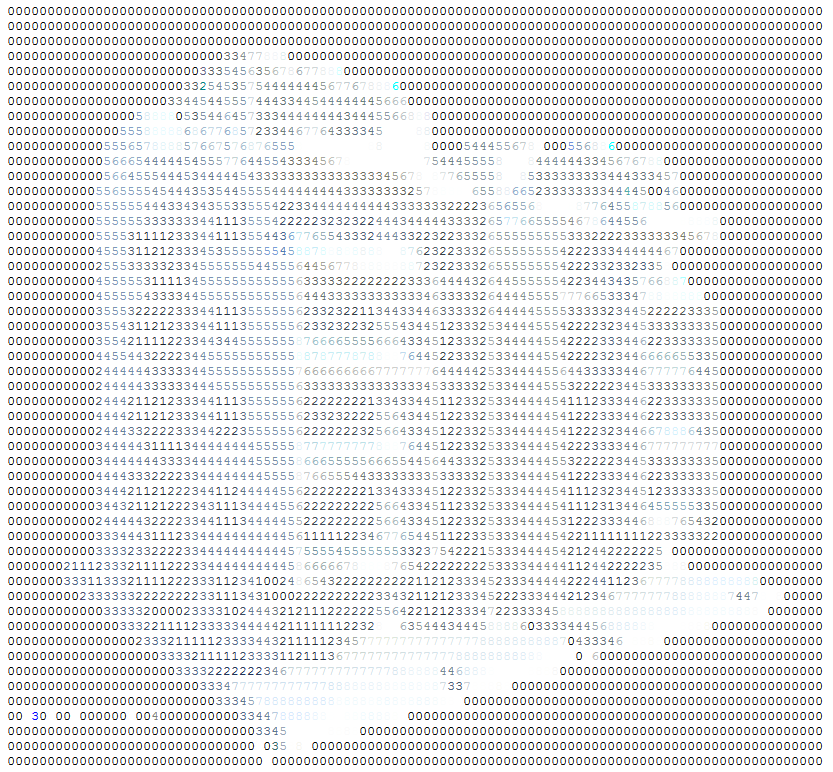 Система классификаторов для информационного моделирования
Анализ законодательства РФ и города Москвы
Возможность быстрого поиска нужной информации в системе управления данными
Возможность статистической обработки информации на любой стадии ЖЦ
Возможность подсчёта объёмов работ без использования систем САПР
Возможность построения связей ИМ с внешними справочниками
Возможность использования кода по классификатору при автоматической проверке ИМ
Возможность управления данными
6
Схема апробирования системы классификаторов для информационного моделирования
Подготовка классификатора для работы в системе САПР
Разработка информационной модели с использованием классификатора
Внесение корректировок в классификатор при необходимости
Утверждение классификатора
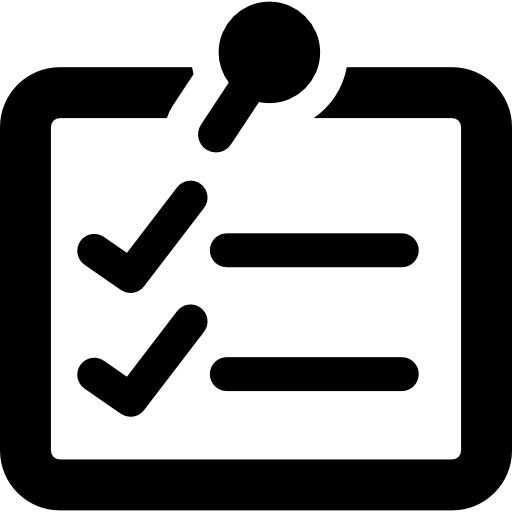 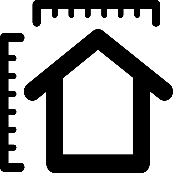 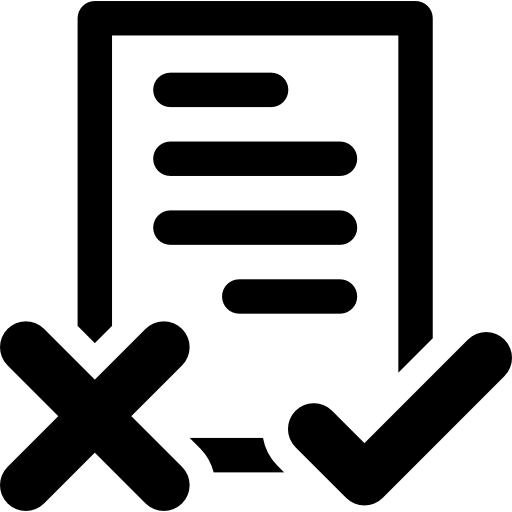 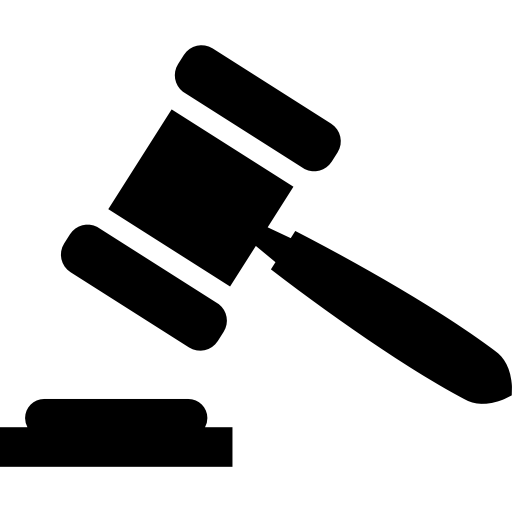 Перечень «пилотных» проектов для апробирования ТИМ на стадии проектирования и экспертизы
7
Пример классификатора «Элементы»
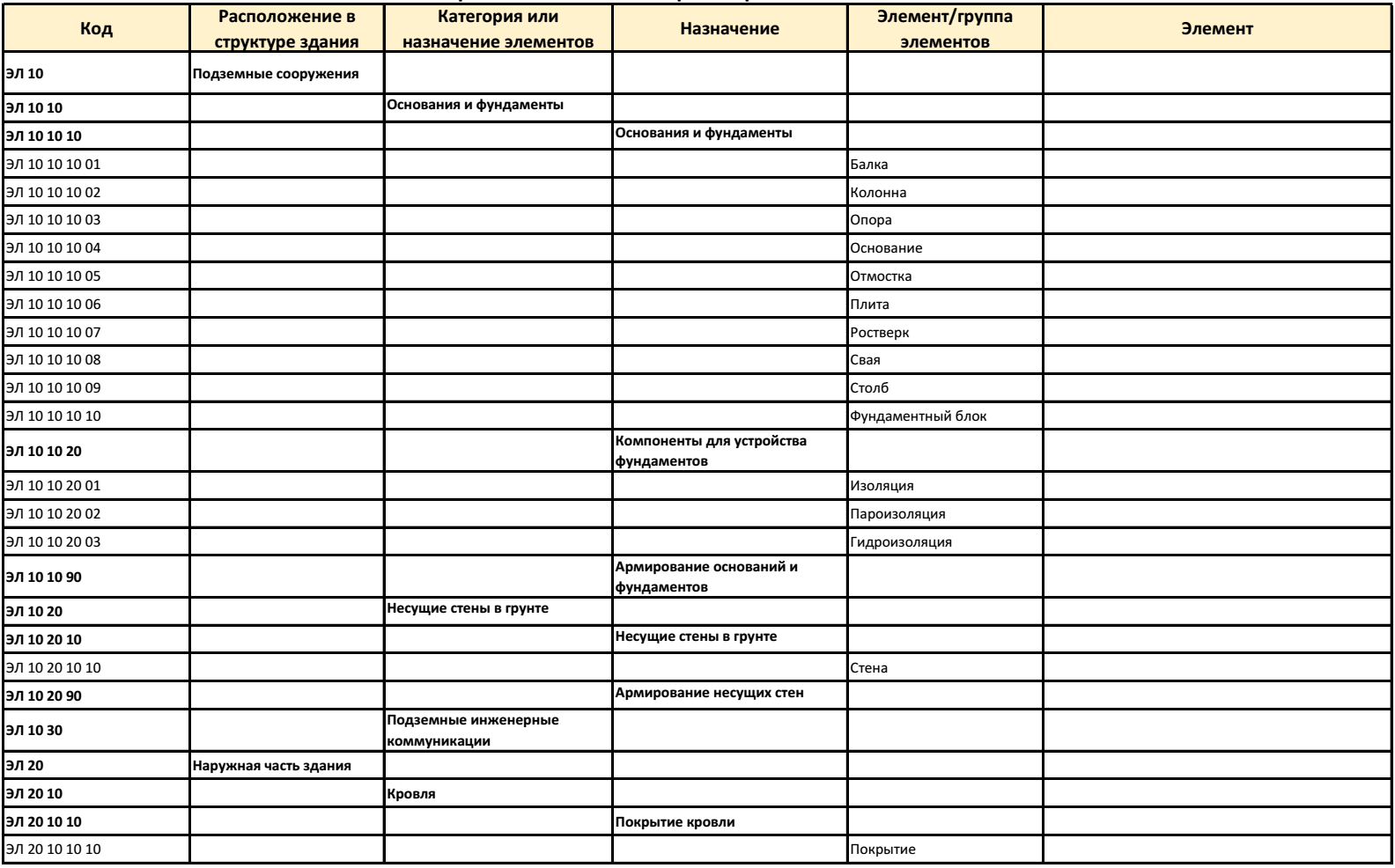 8
Пример применения классификатора «Элементы» в Revit
9
Сопровождение системы классификаторов
Оператор системы управления
Классификаторы
Участники ЖЦ ОКС
Внешний запрос на изменение информации
Виды и назначение ОКС
Система управления классификаторами для информационного моделирования
Внешний запрос на добавление информации
Помещения 
и зоны
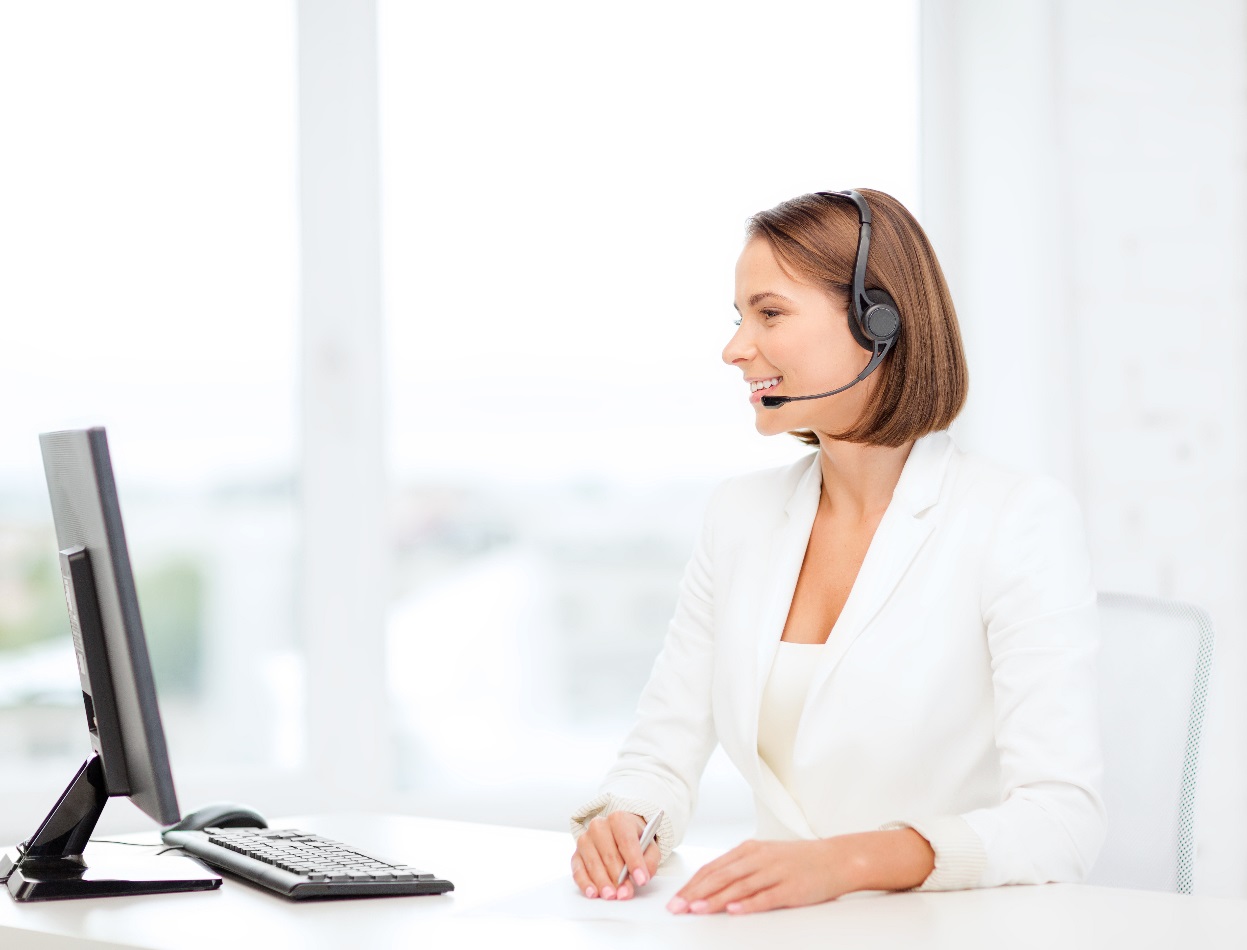 Услуги и виды деятельности
Строительные изделия
и материалы
Внешние обновляемые справочники и своды правил
Системы
Элементы
Справочники ресурсов
Своды правил
Техника 
и оборудование